EVANGELISMO PÚBLICO
A SEGUNDA CHANCE
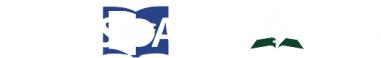 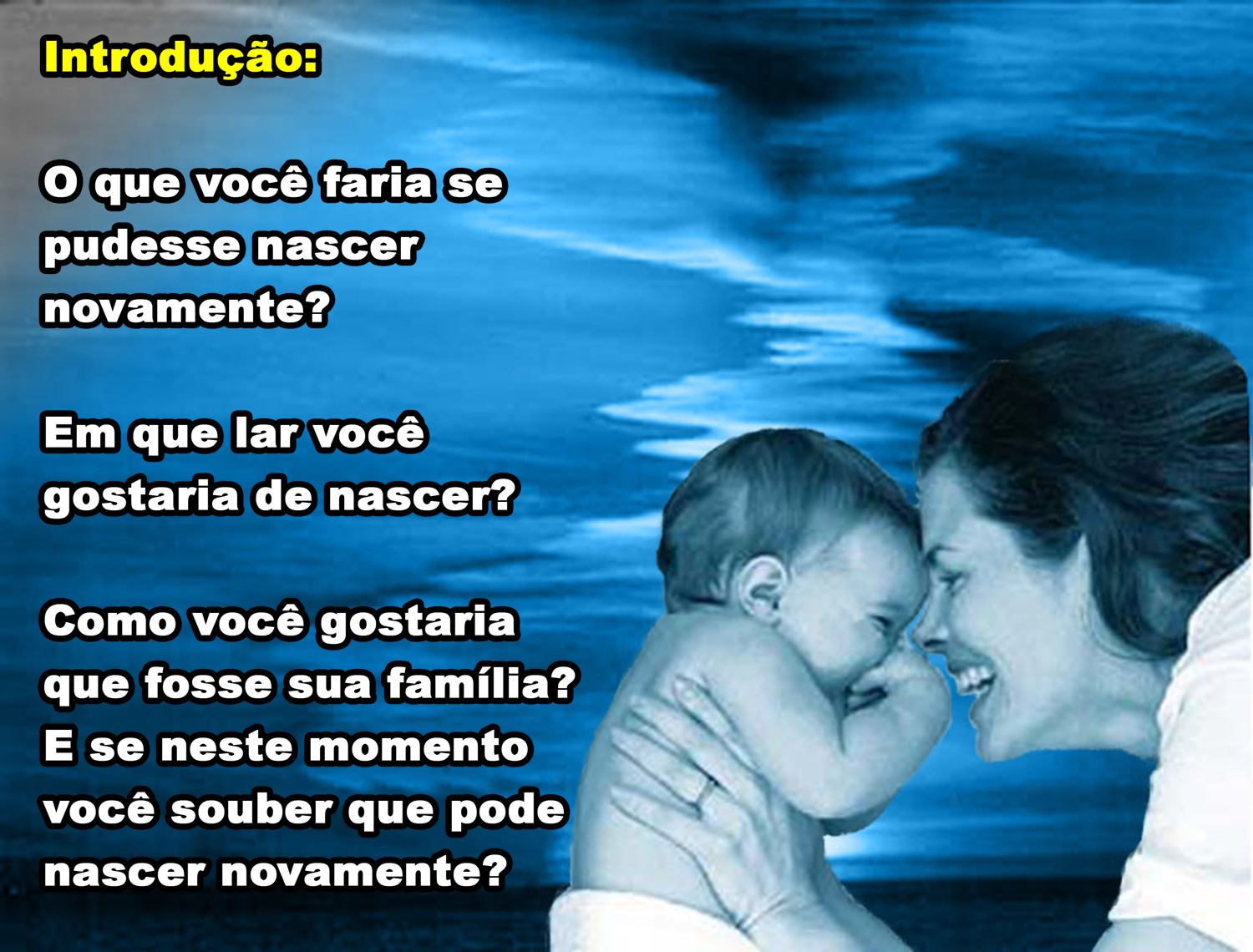 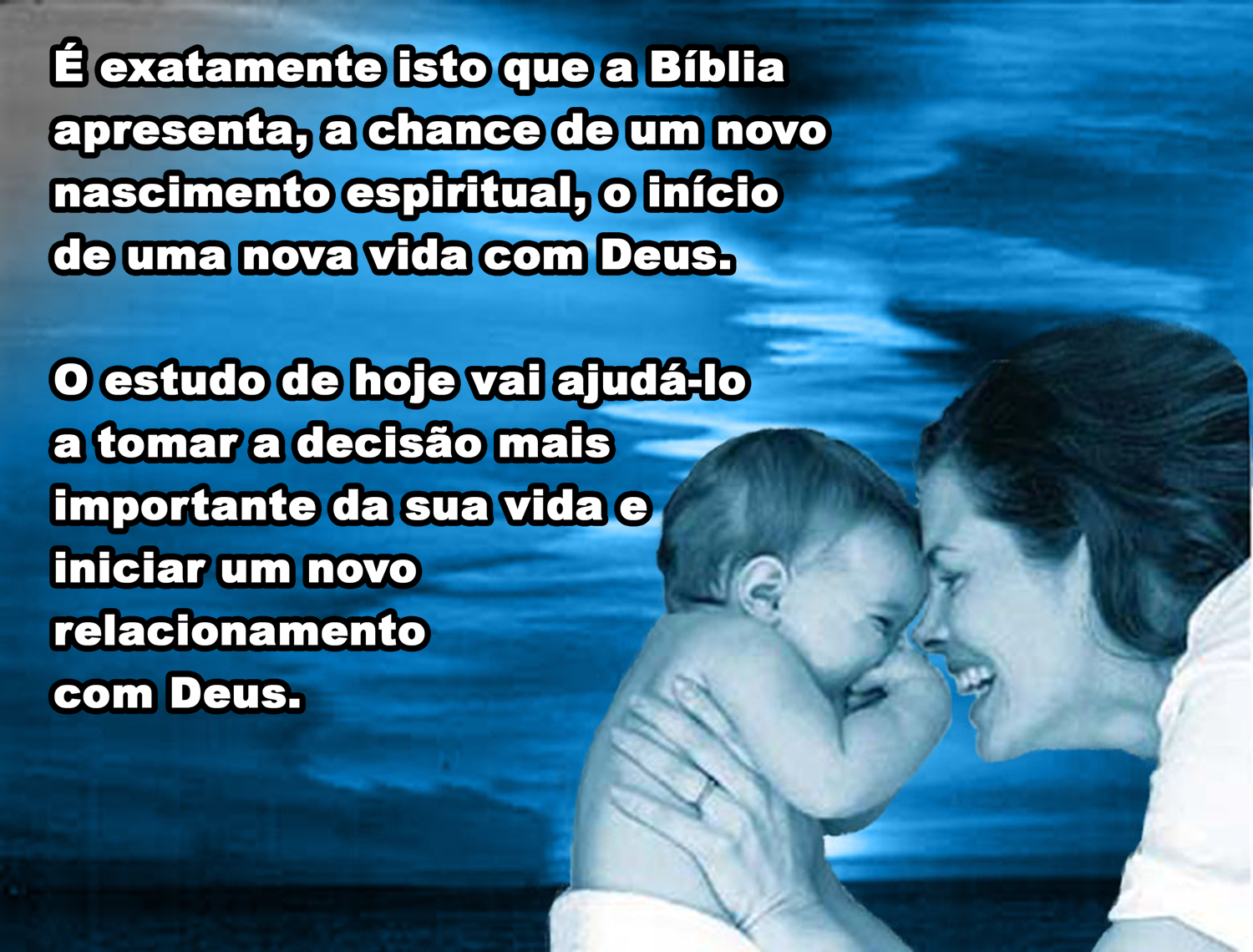 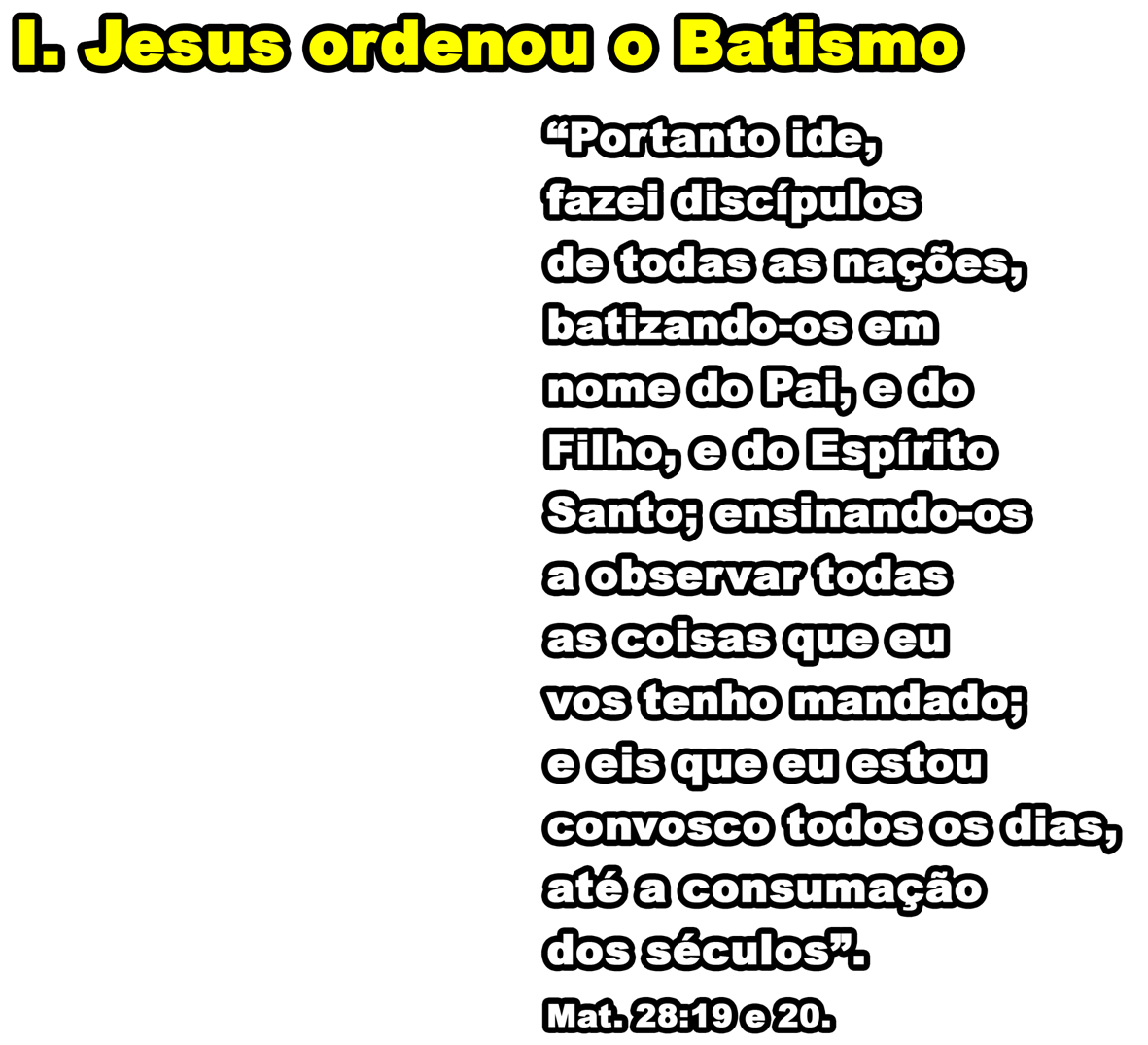 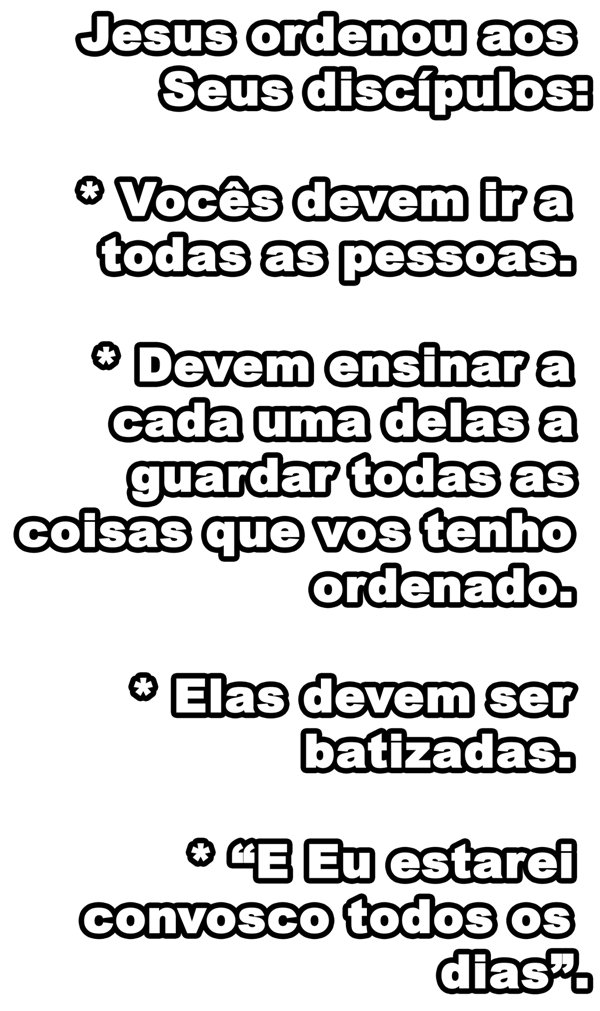 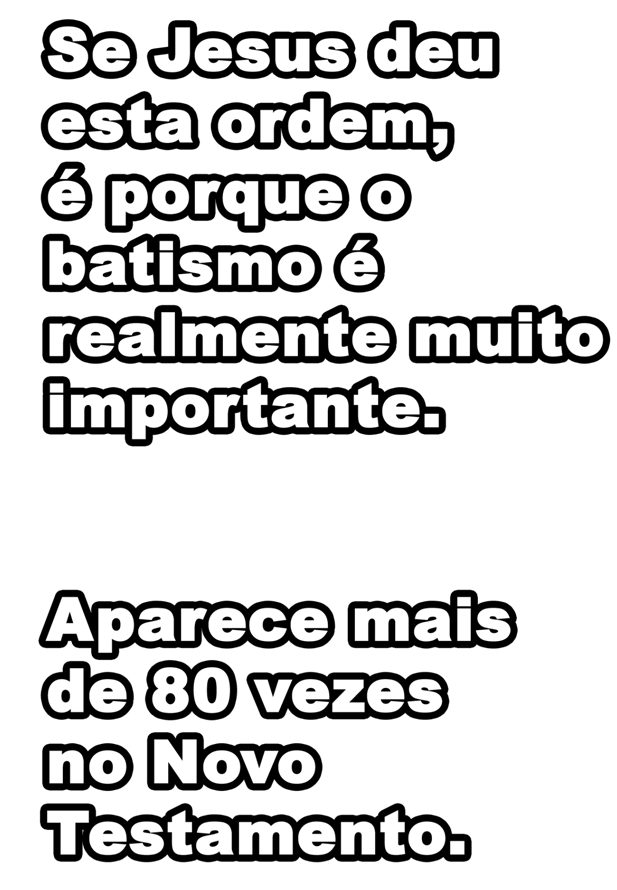 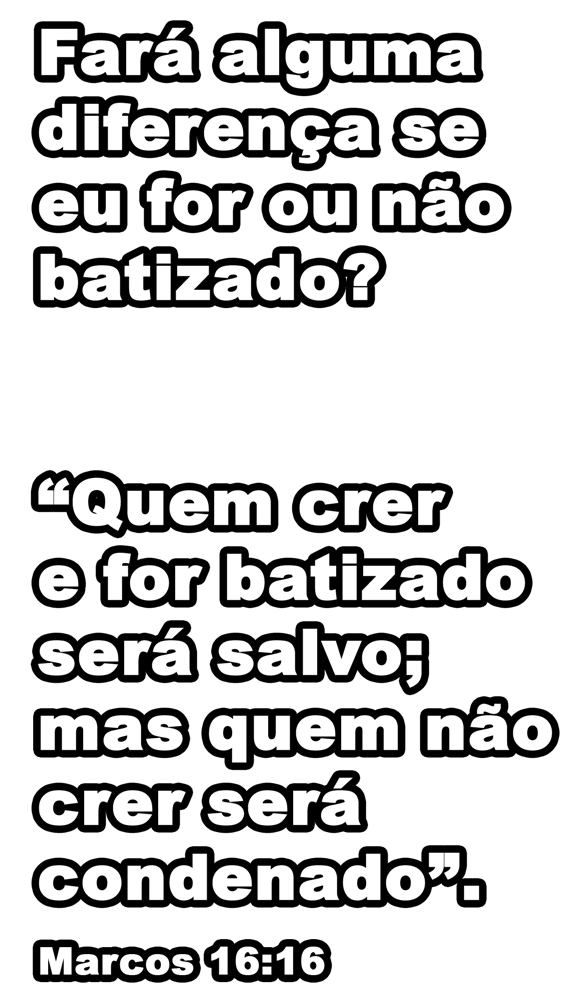 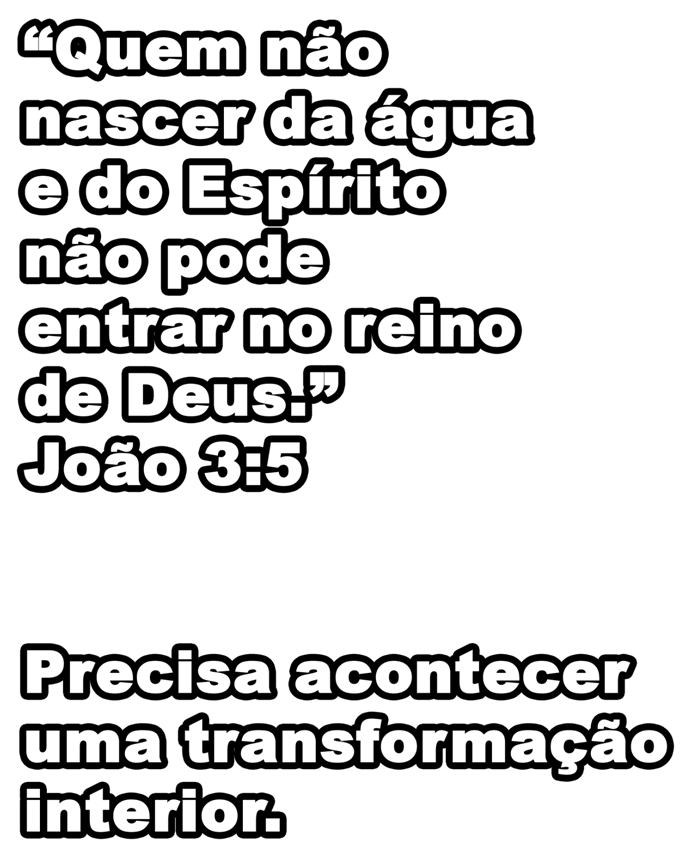 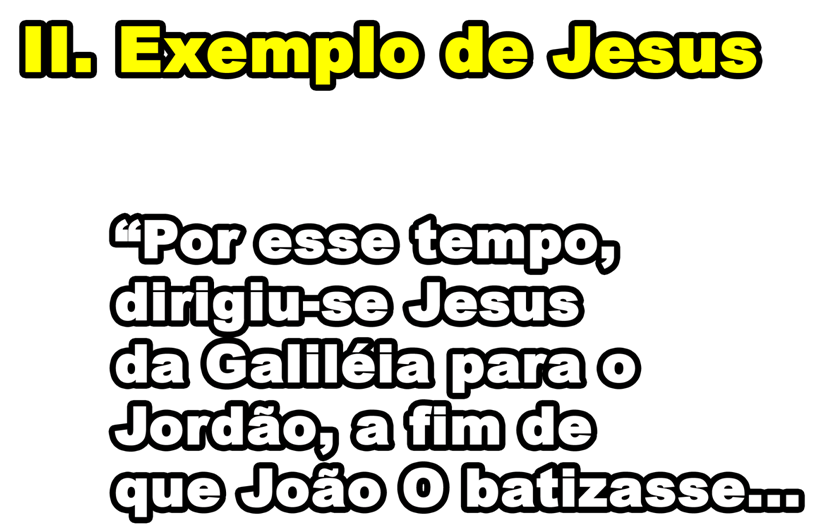 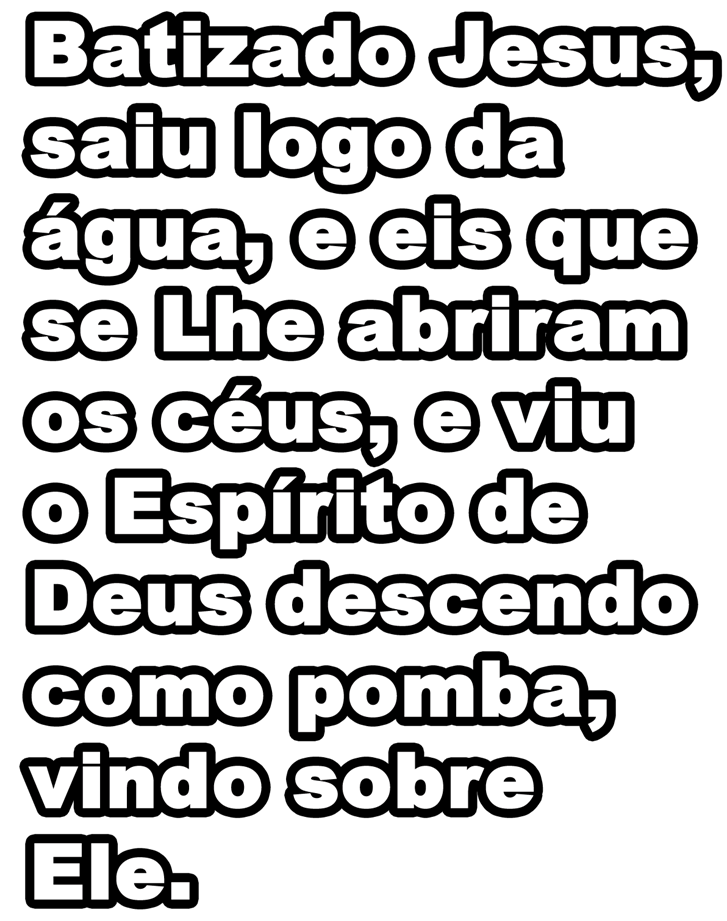 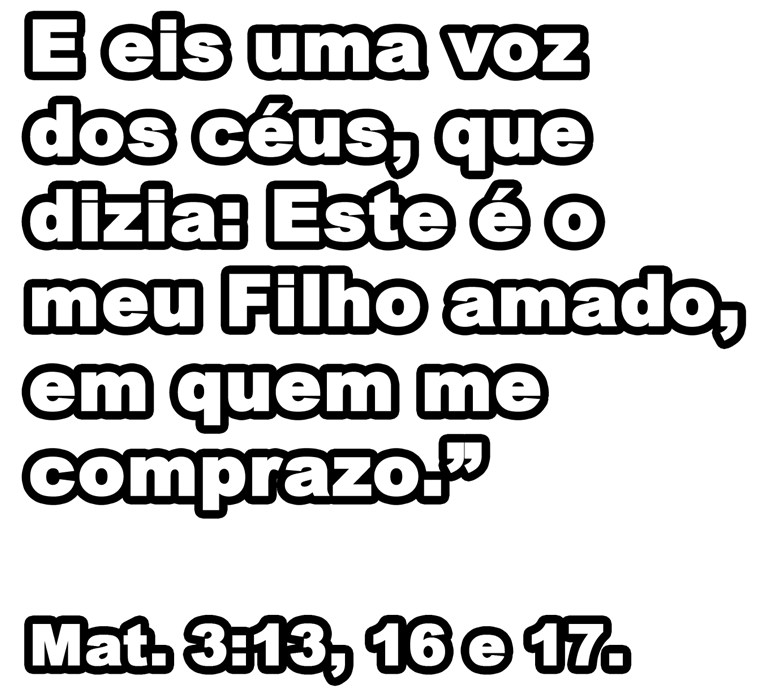 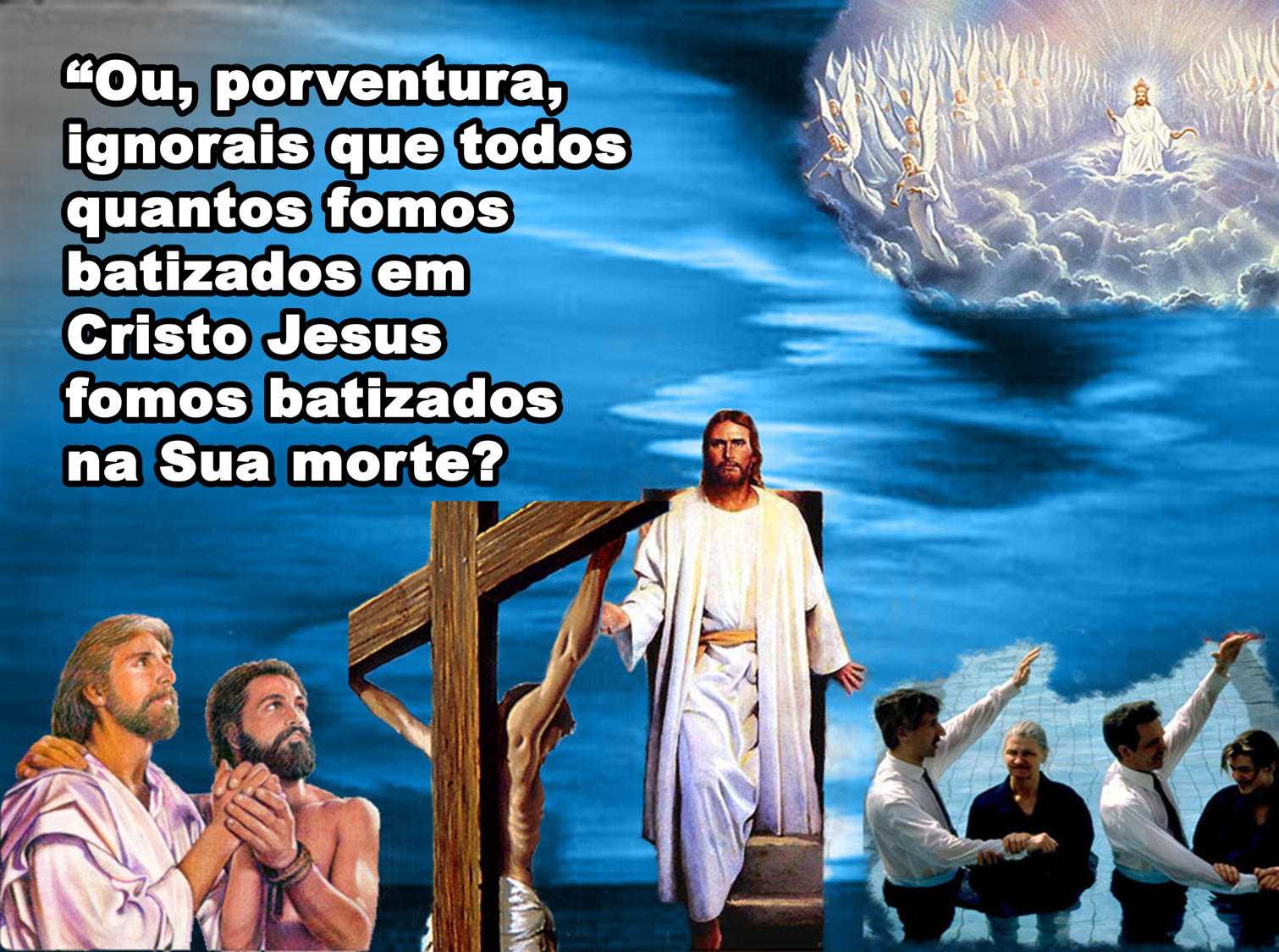 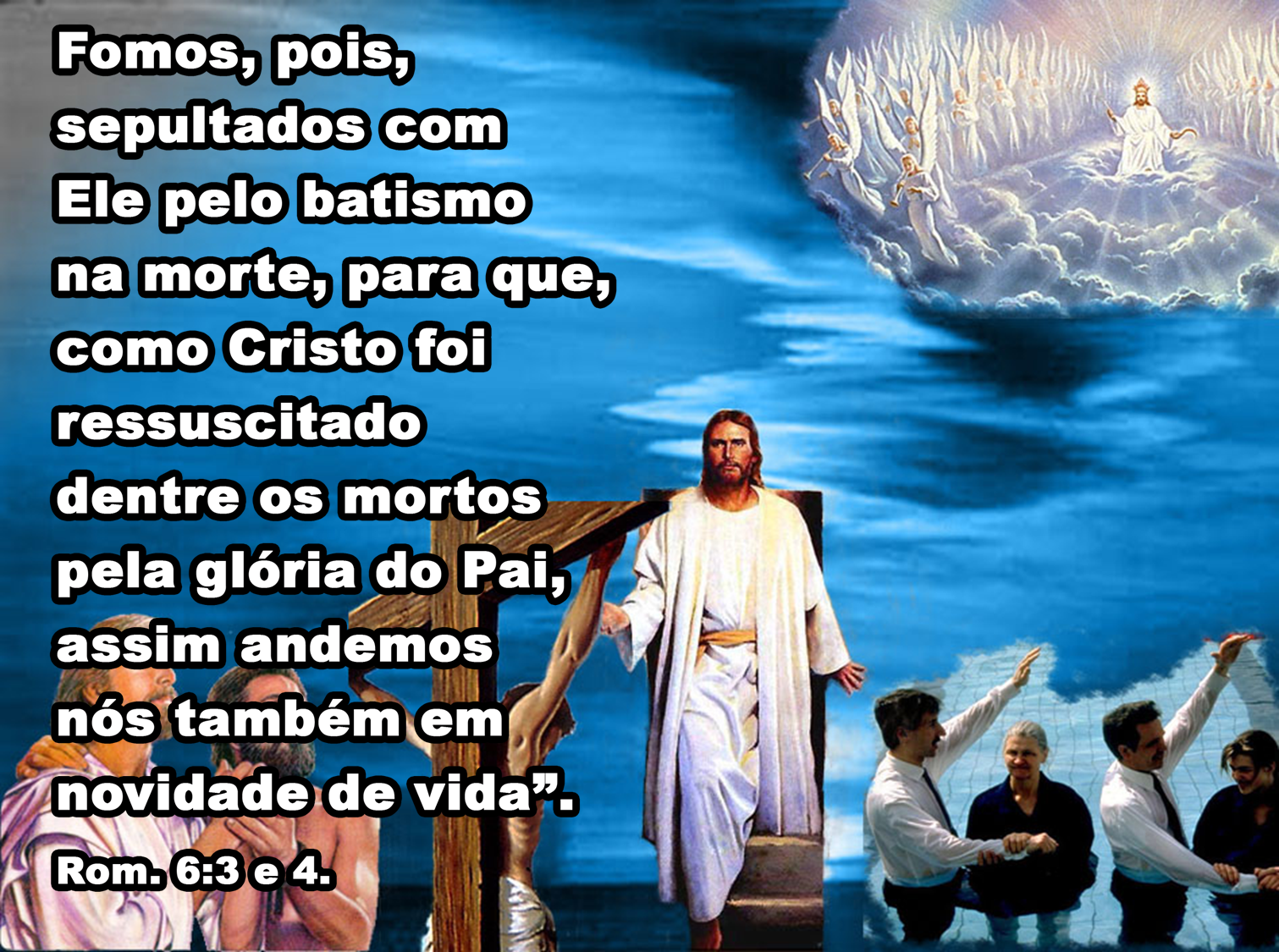 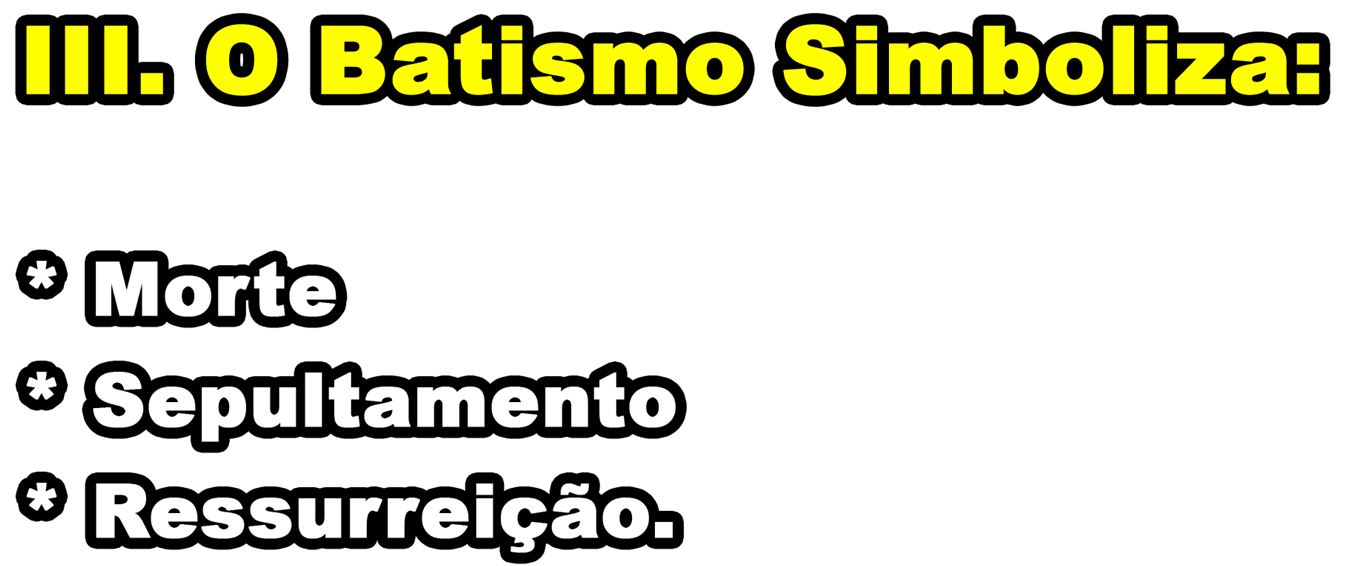 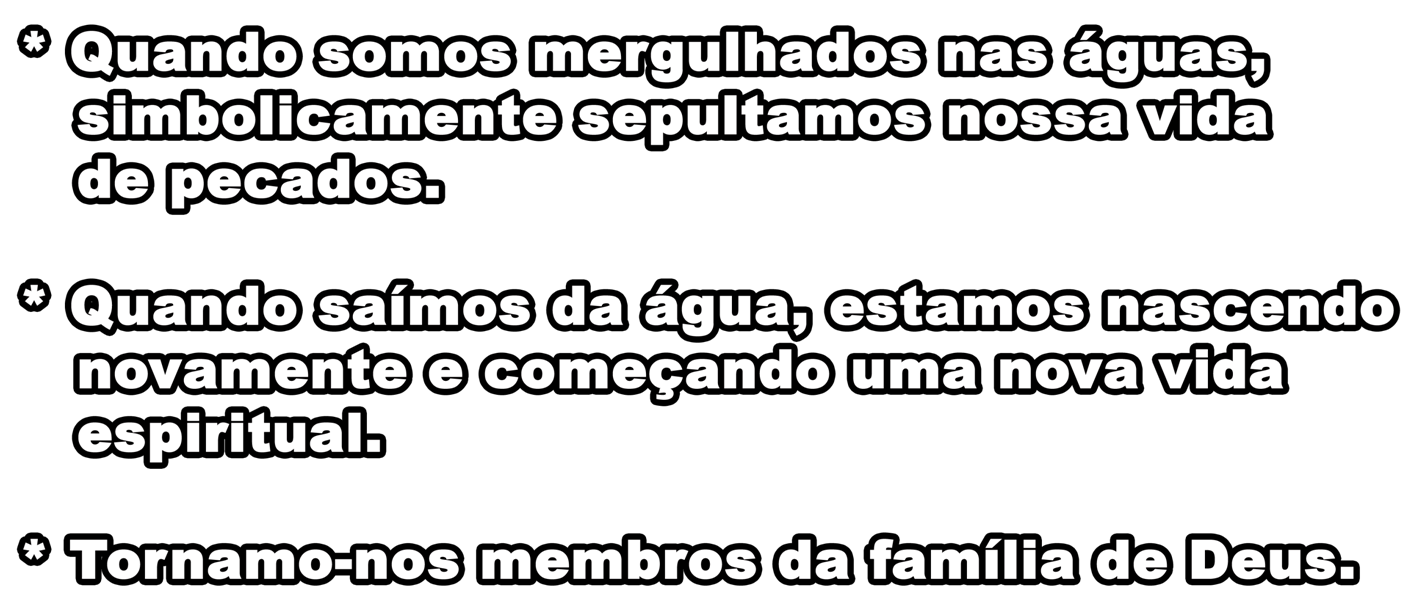 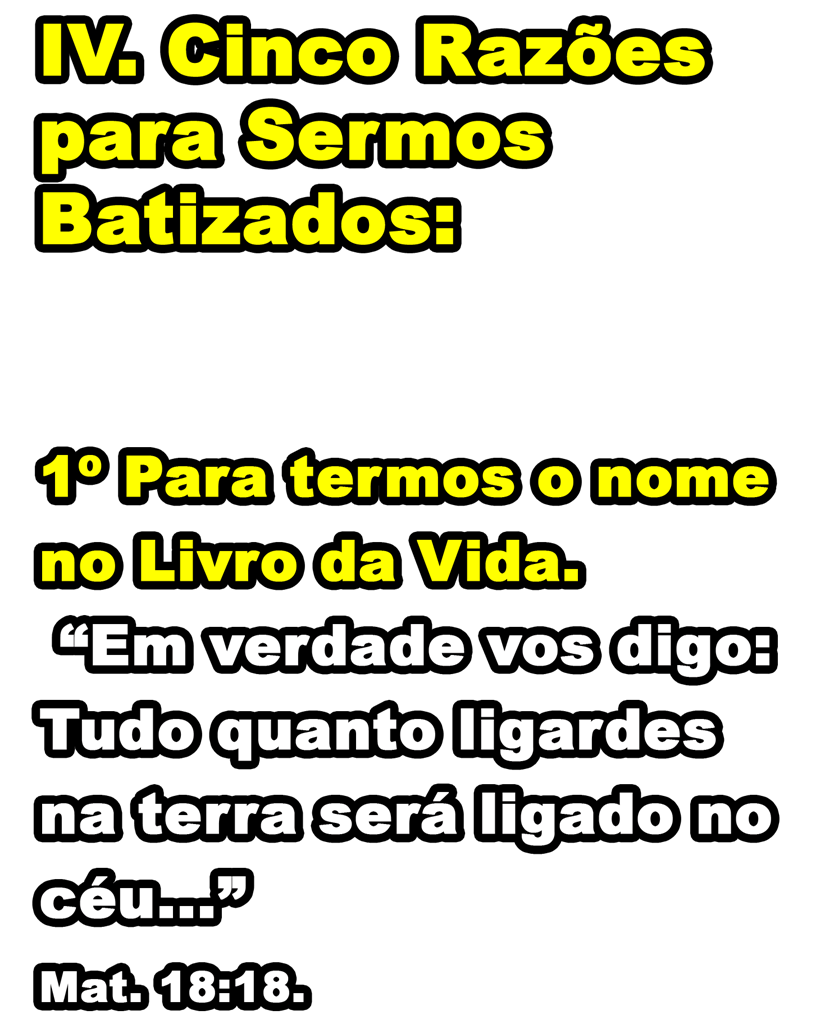 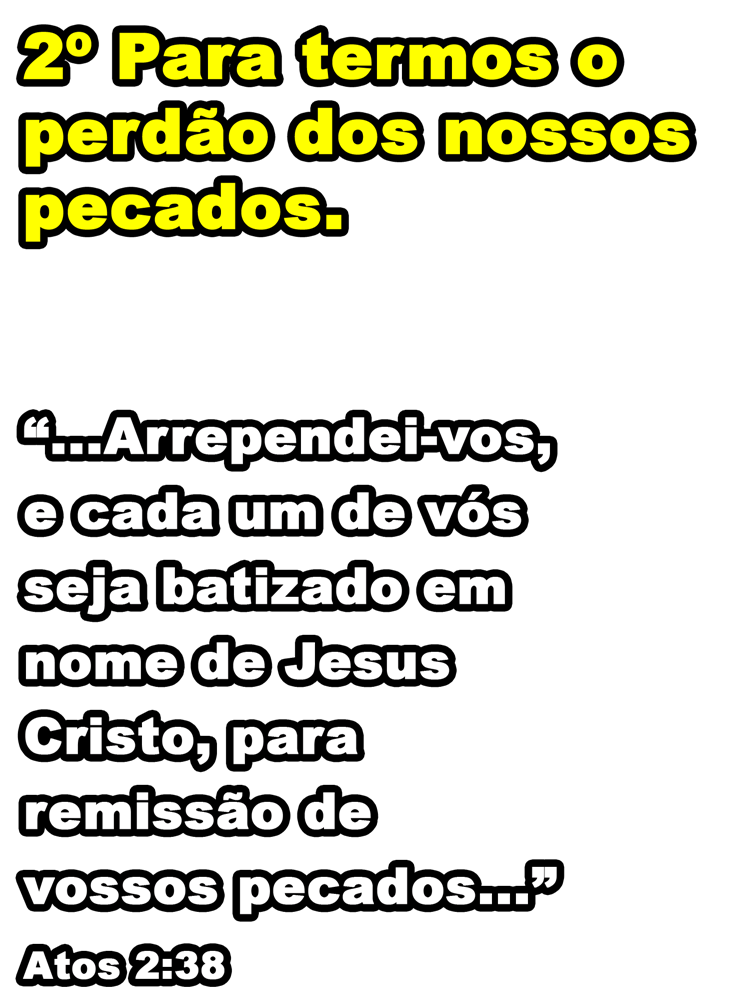 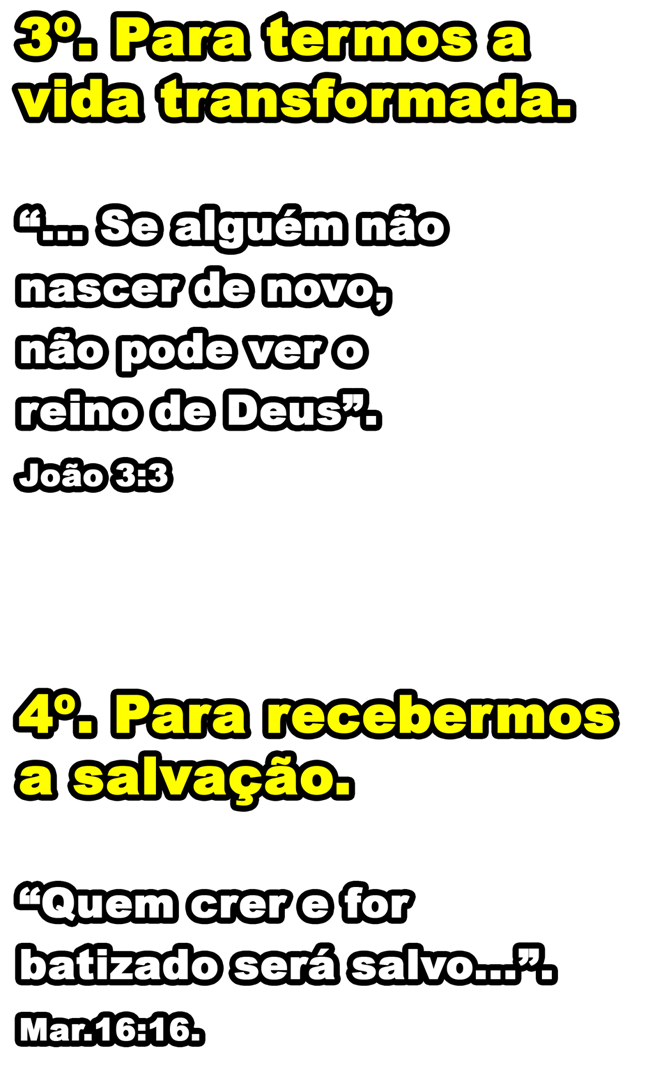 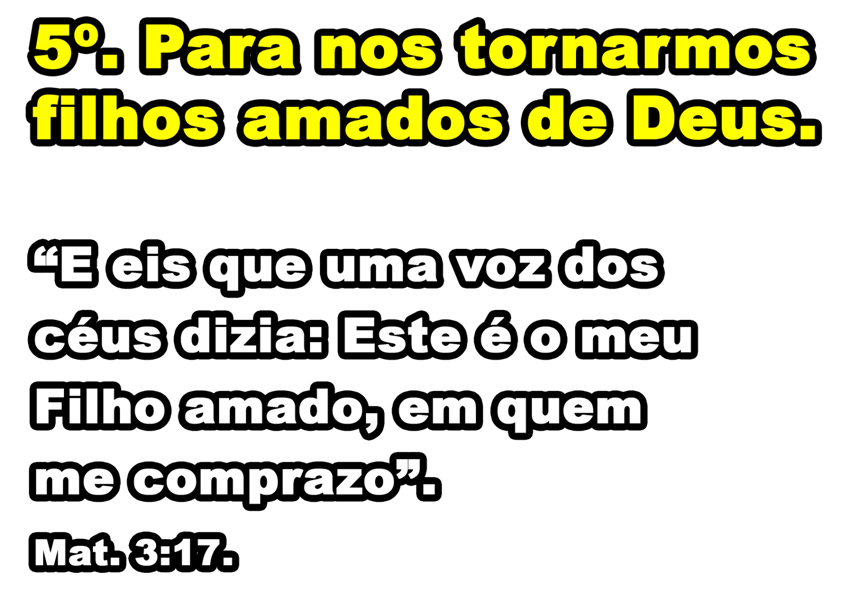 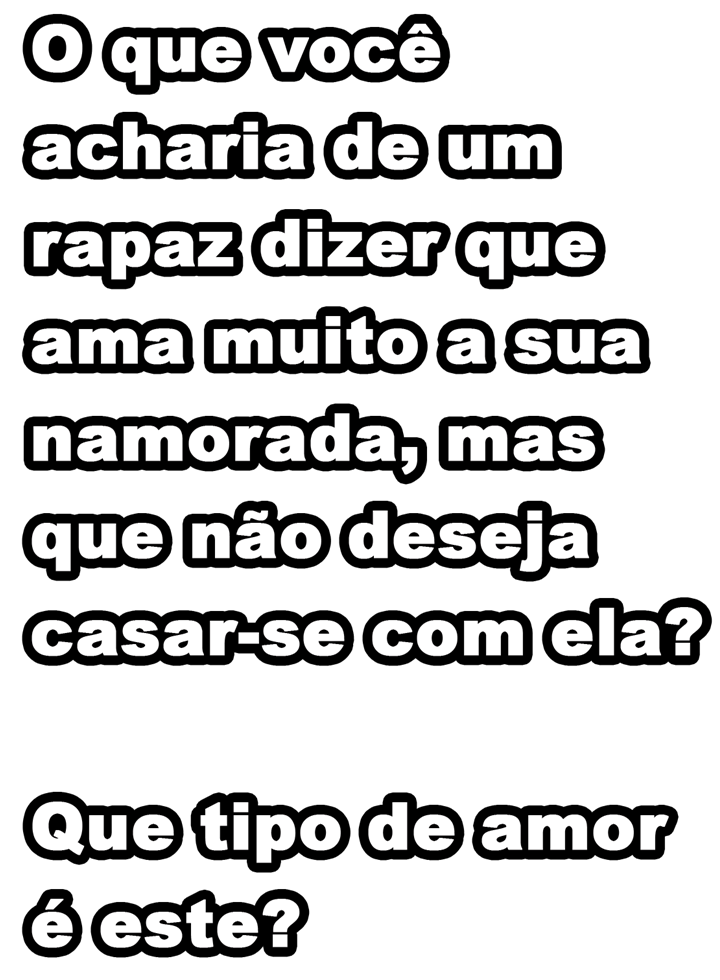 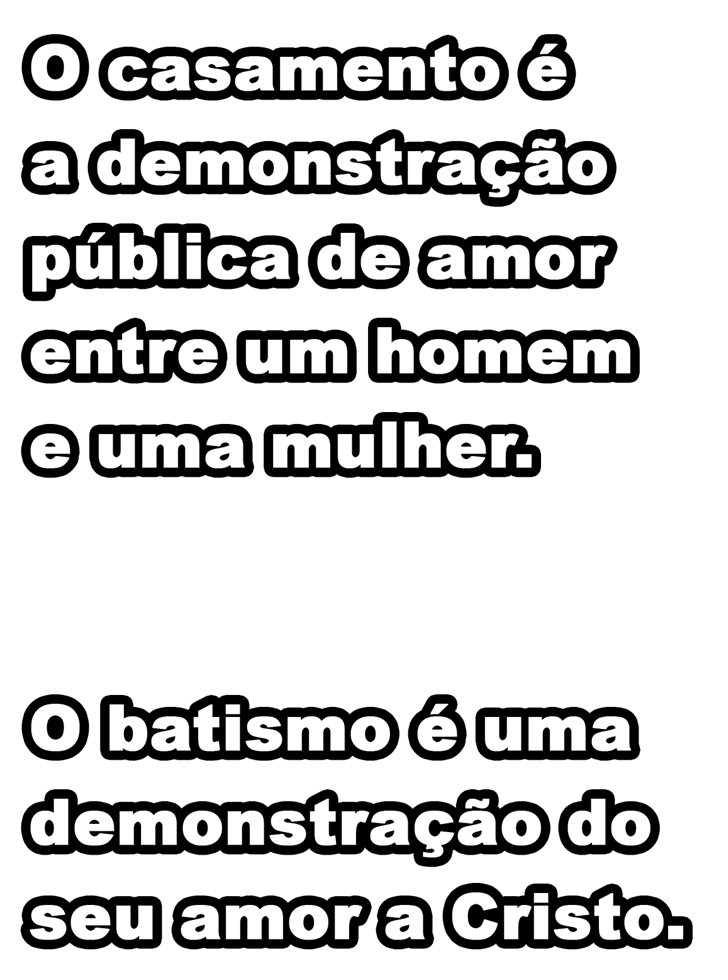 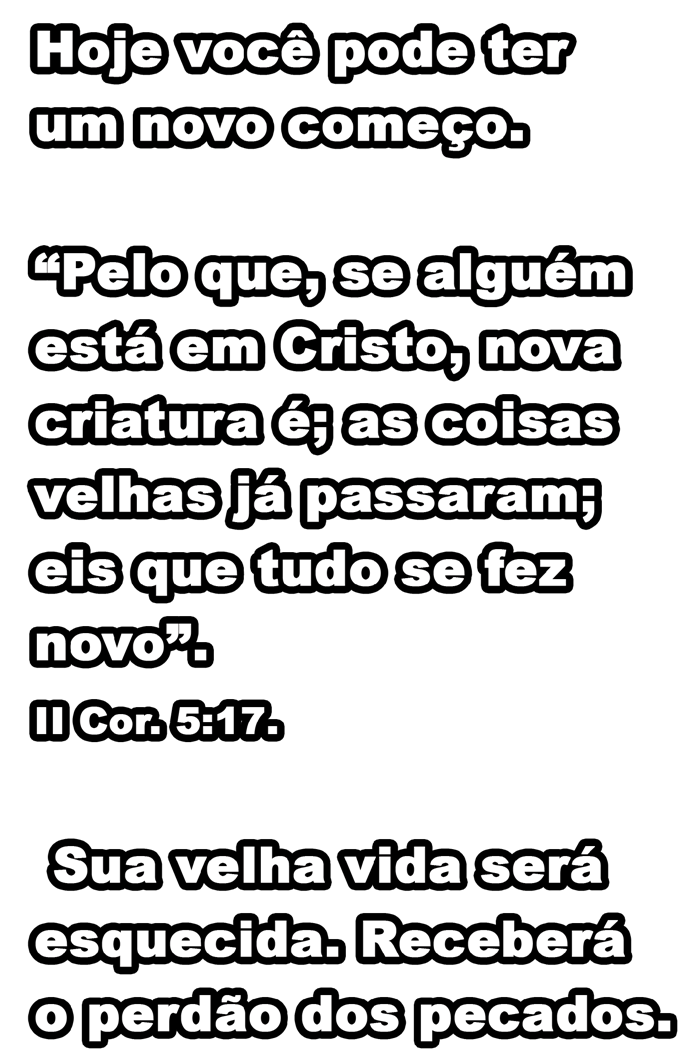 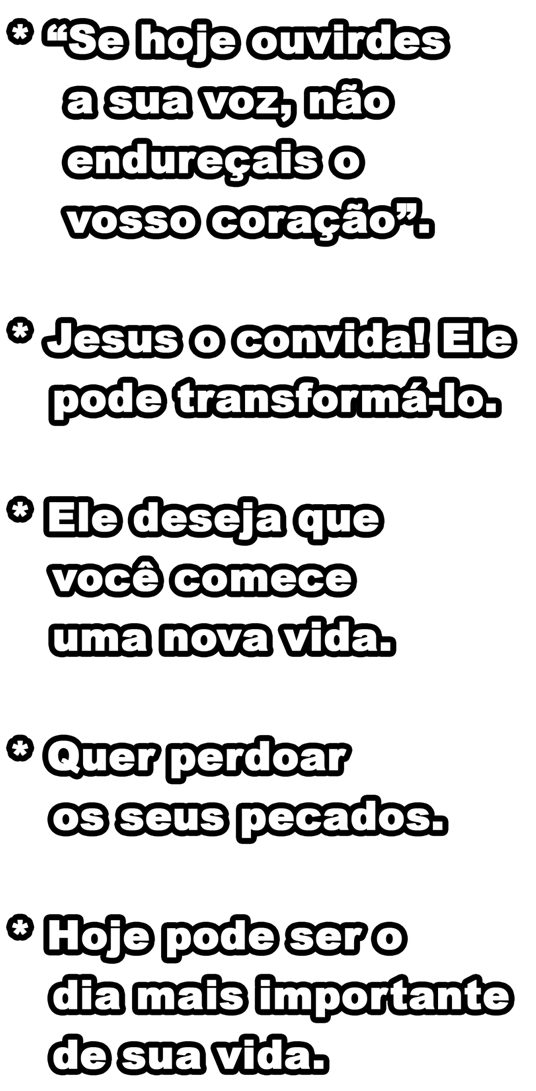 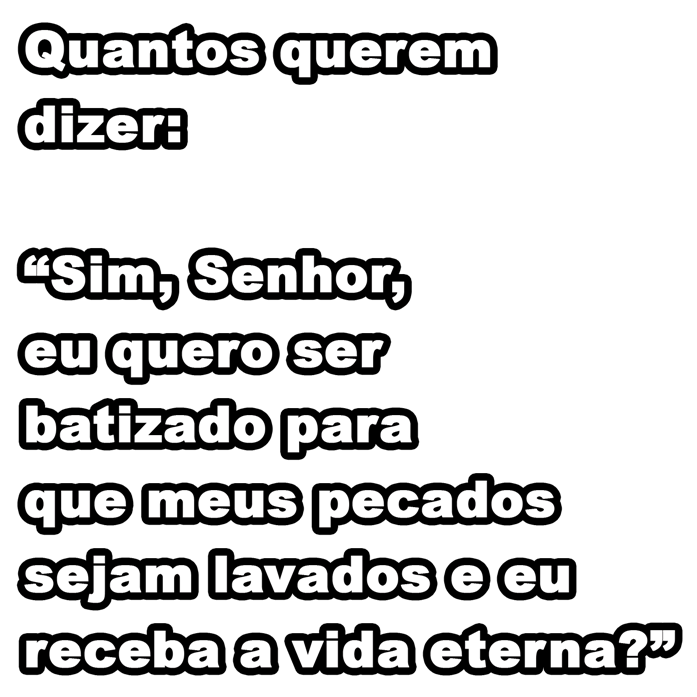